19/B. JÉZUS LECSENDESÍTI 
A TENGERT
DIGITÁLIS HITTANÓRA

Egyházi iskolák
1. osztályos tanulói számára
Kedves Szülők!
Köszönjük, ha segítenek a mai digitális hittanórán!

A digitális hittanórán szükség
lesz az alábbiakra:
hittankönyv,
íróeszköz
olló,
ragasztó,
filctollak vagy színes ceruzák.
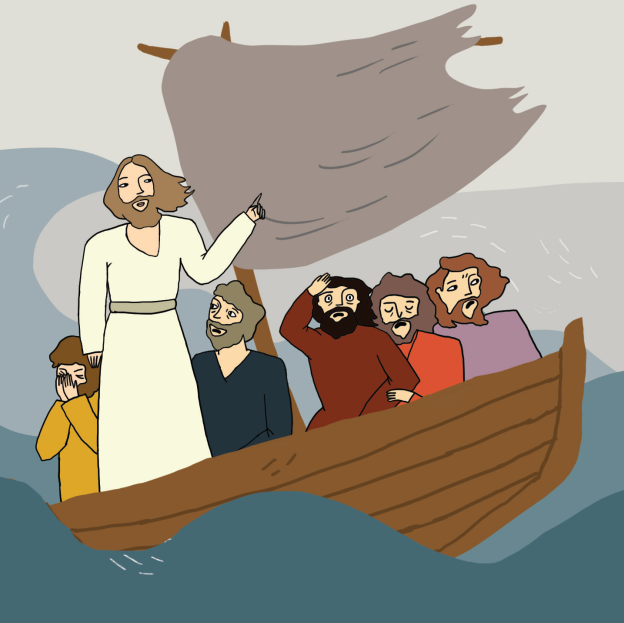 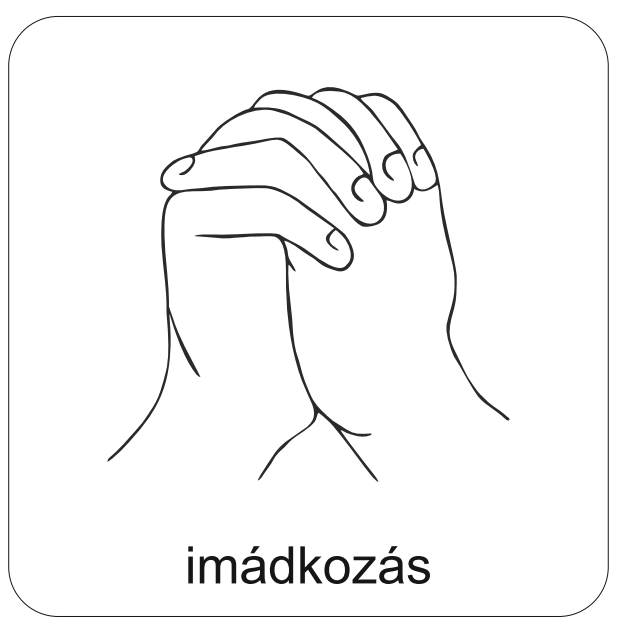 Kezdd a mai  digitális hittanórát  is
az óra eleji imádsággal!
Ha tudod, mondd el emlékezetből!
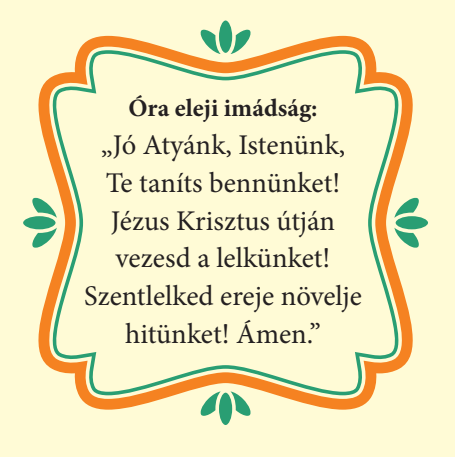 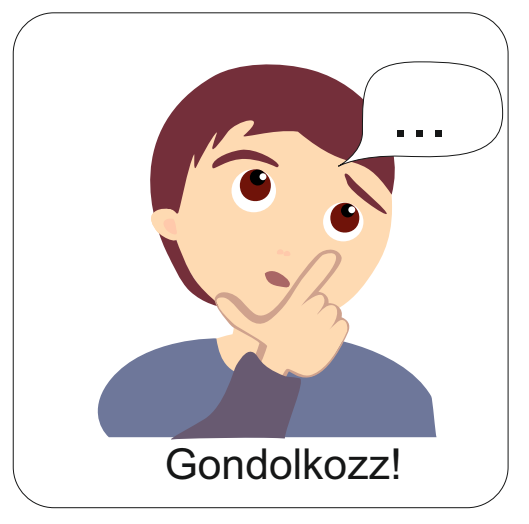 Nyisd ki a tankönyvet a 88. és a 89. oldalon! 
Nézd meg a két képet!
Emlékezz vissza! Mi történt a viharral?
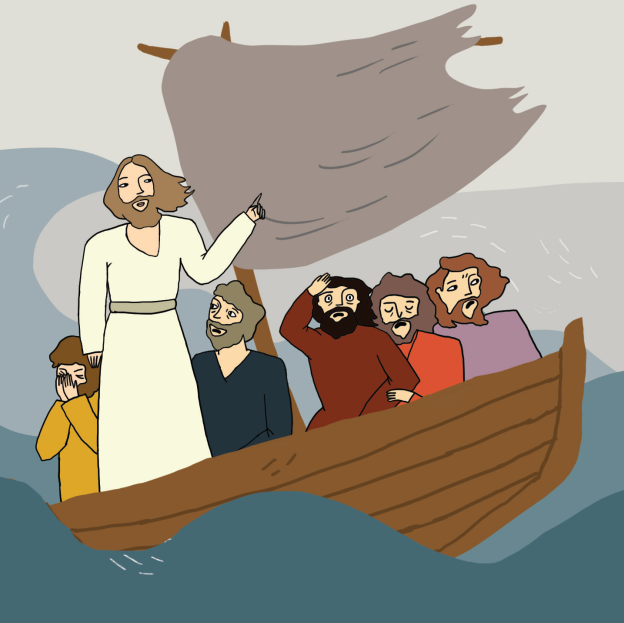 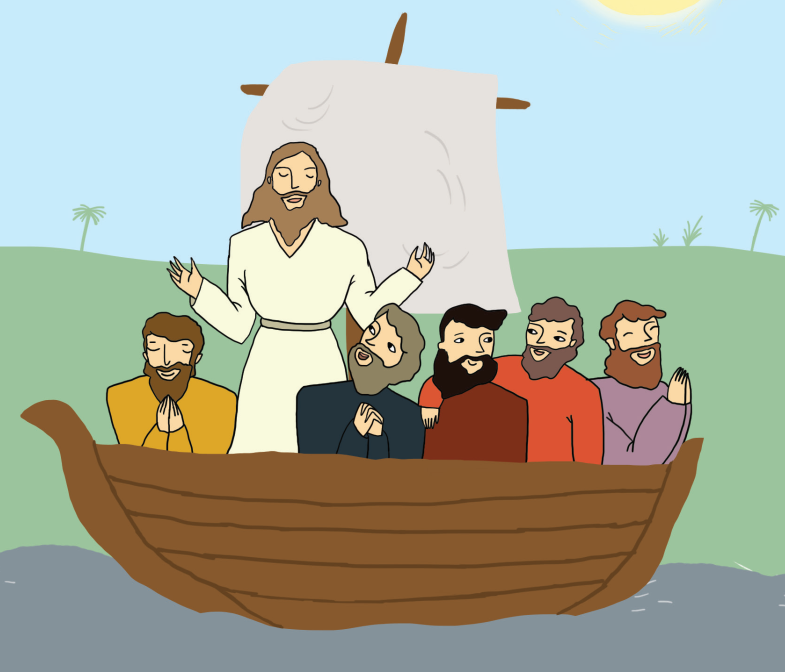 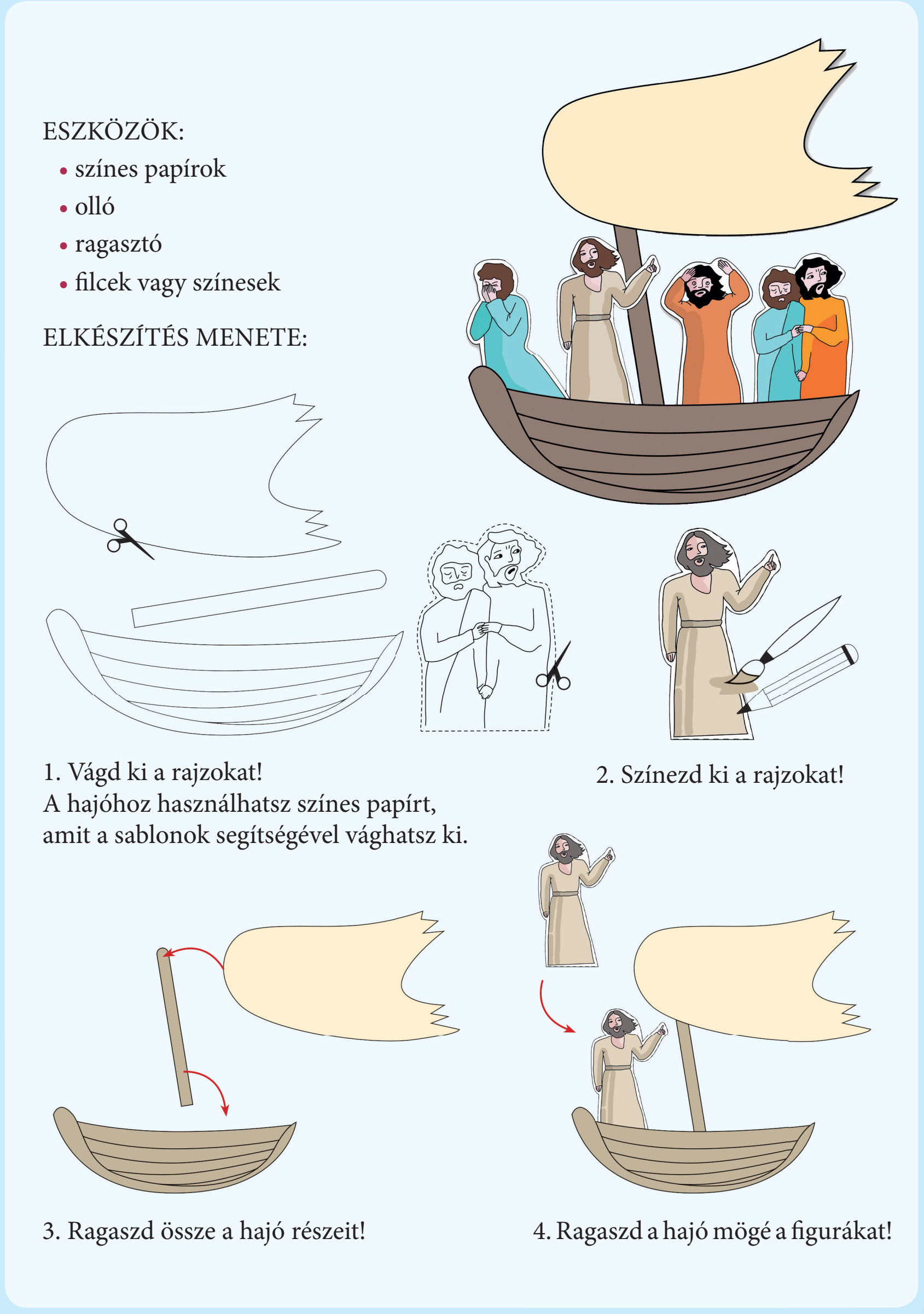 Készíts makettet! 
A tankönyv 93. oldalán találod a leírást!
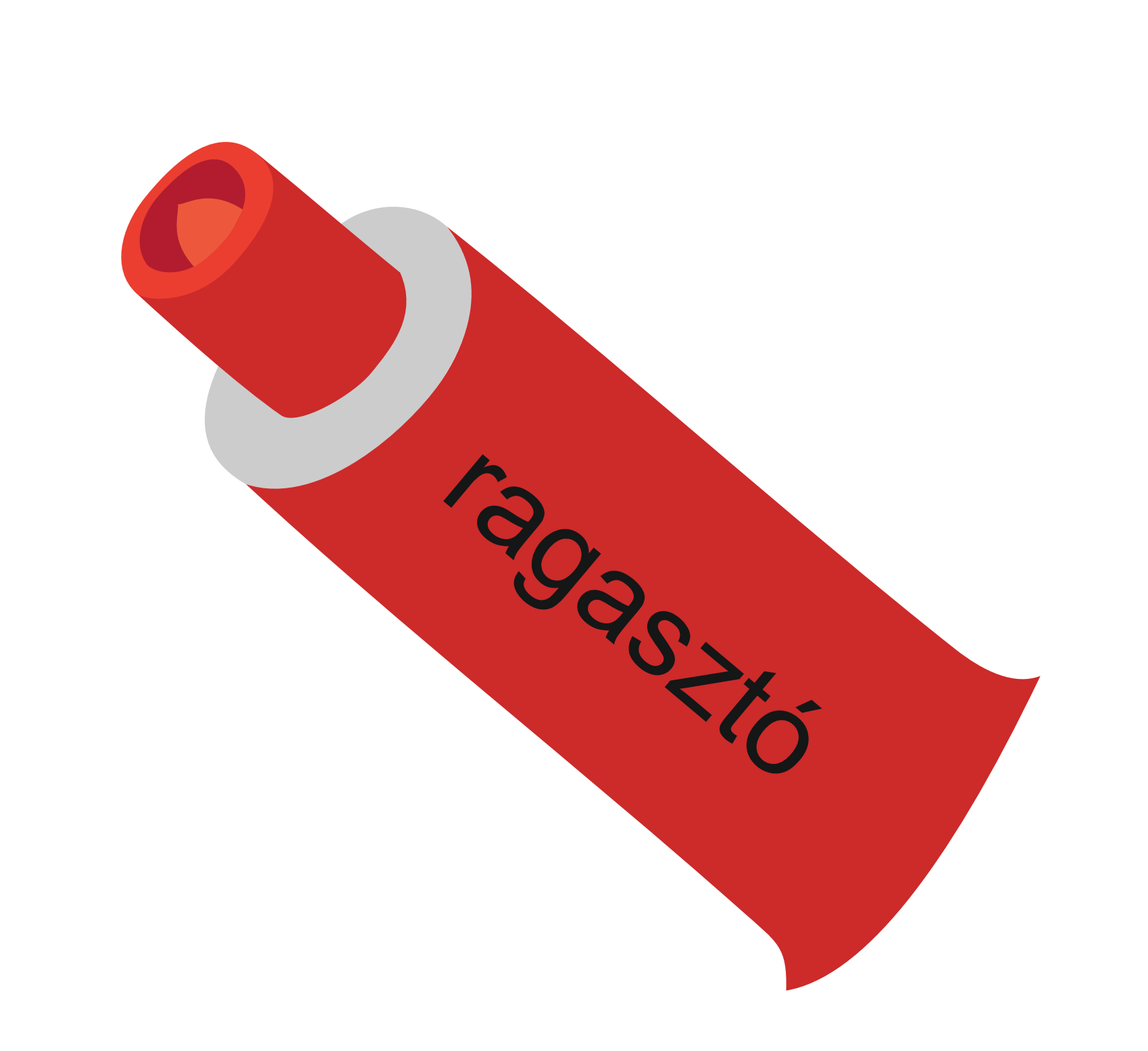 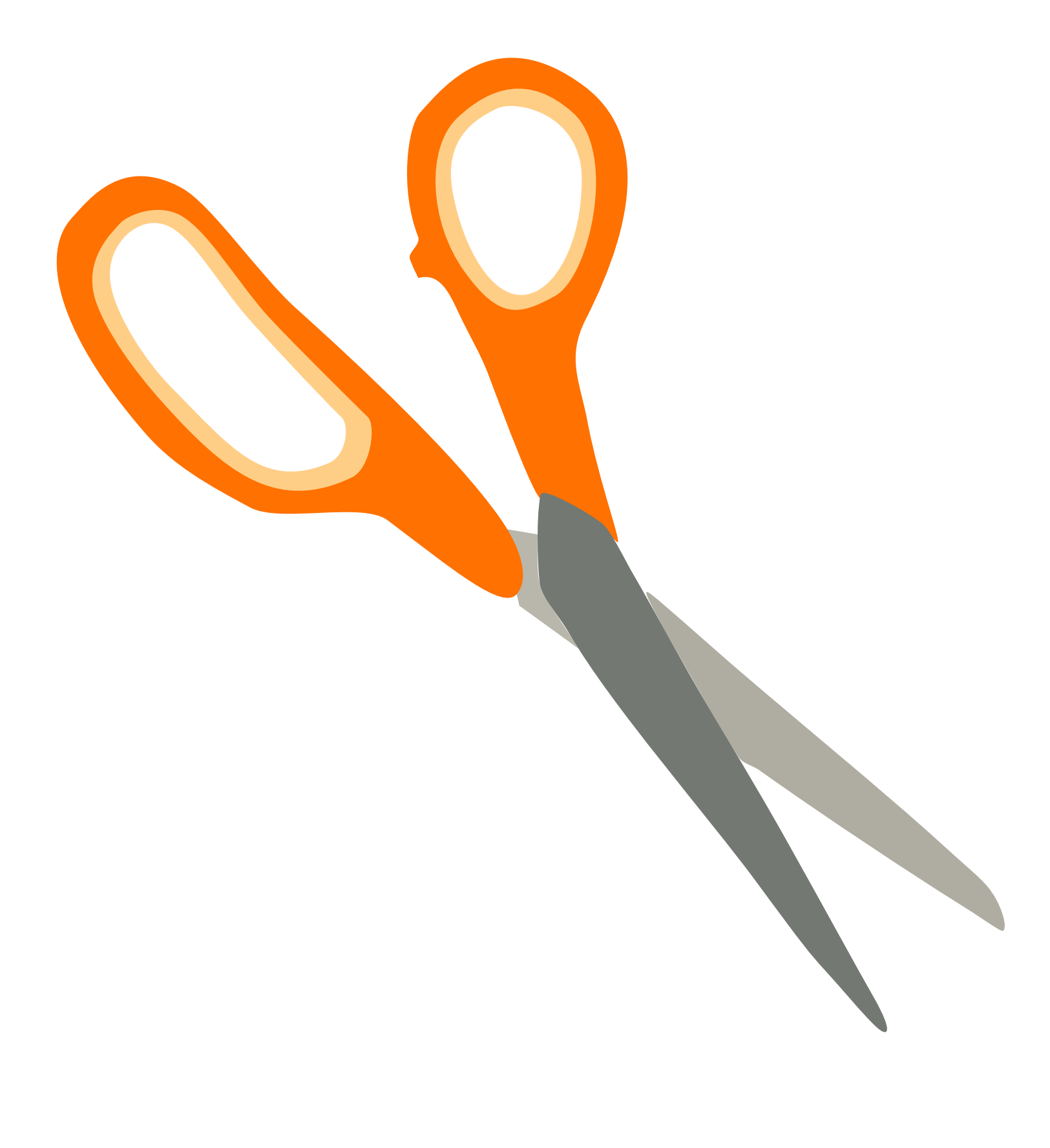 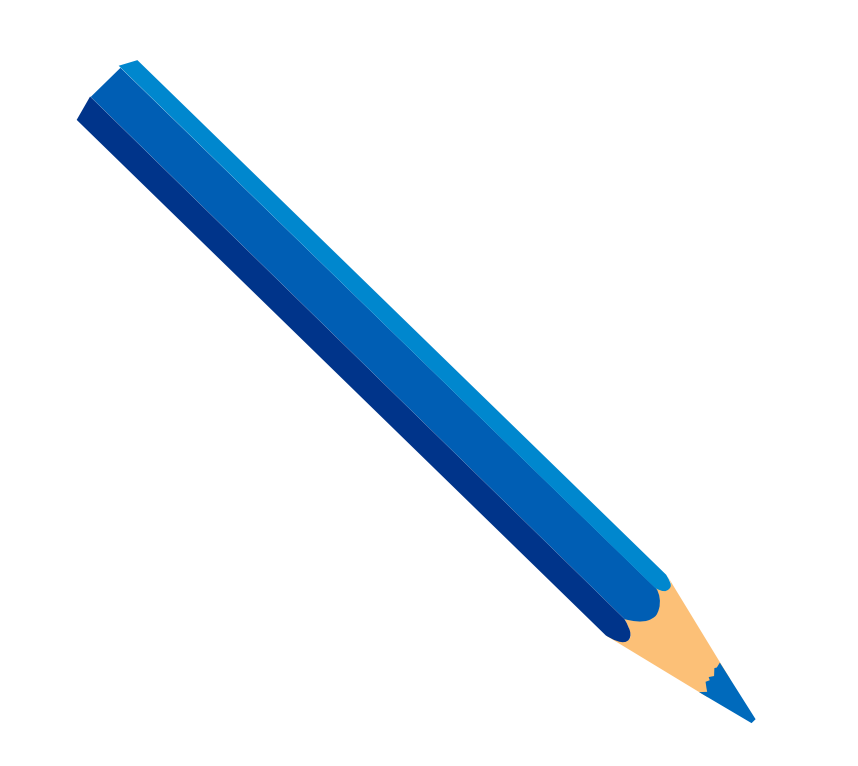 A sablonokat tankönyv végén találod!
A kész makett segítségével meséld el a tenger lecsendesítésének a történetét!
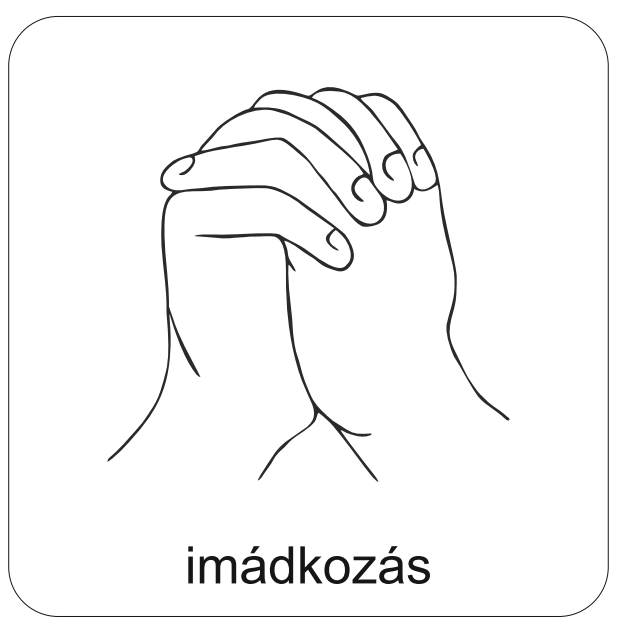 A digitális hittanóra végén így imádkozz:
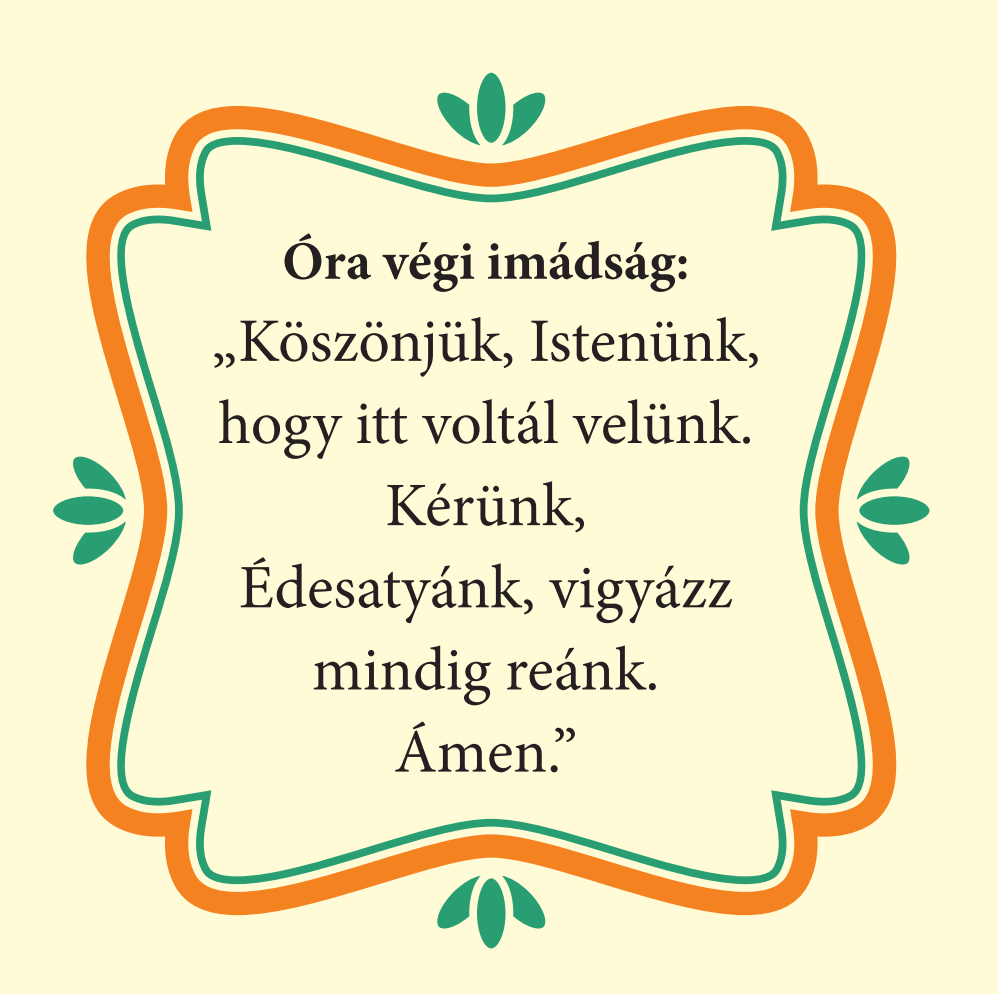 Áldás, békesség!
„Áldjon meg titeket az Úr, aki az eget és a földet alkotta!”
Zsoltárok könyve 115,15
Kedves Szülők!
Köszönjük a segítségüket!
Isten áldását kívánjuk az fenti Igével:
Kedves Hittanos! 
Várunk a következő digitális hittanórára!
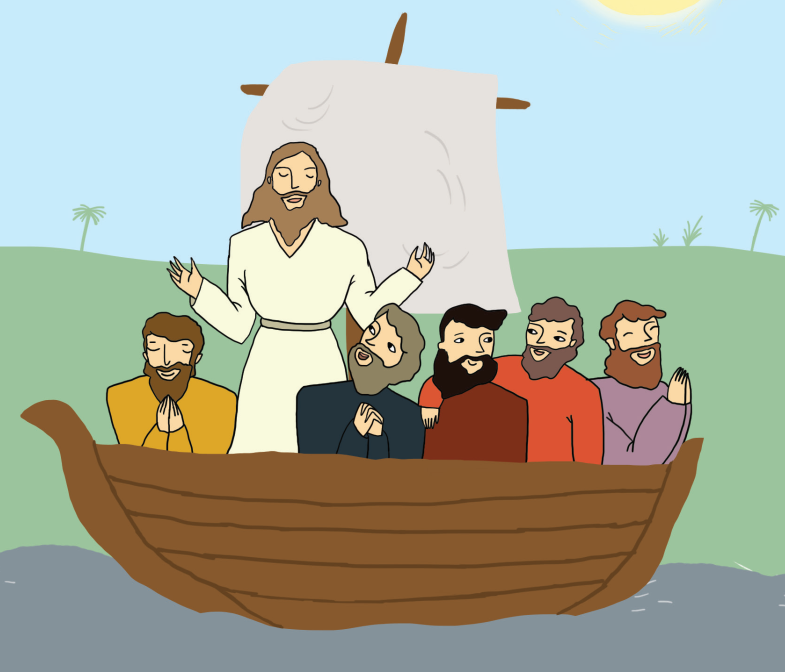